University of Michigan
Institute for Plasma Science & Engr.
CONTROL OF ELECTRON ENERGY DISTRIBUTIONS IN INDUCTIVELY COUPLED PLASMAS USING TANDEM SOURCES*

Michael D. Logue (a), Mark J. Kushner(a), Weiye Zhu(b), Hyungjoo Shin(c), Lei Liu(b), Shyam Sridhar(b), Vincent M. Donnelly(b), Demetre Economou(b) 
(a) University of Michigan, Ann Arbor, MI 48109
mdlogue@umich.edu, mjkush@umich.edu
(b) University of Houston, Houston, TX 77204
(c) Lam Research Corporation Fremont, CA 94538
June 2013

* Work supported by the DOE Office of Fusion Energy Science, SRC and NSF.
ICOPS_2013
University of Michigan
Institute for Plasma Science & Engr.
AGENDA
Control of electron energy distributions (EEDs)
Tandem inductively coupled plasma (ICP) sources
Description of model and geometry
Plasma Parameters (Te, ne) during pulse period
fe()  during pulse period 
fe() vs. position 
Concluding Remarks
ICOPS_2013
University of Michigan
Institute for Plasma Science & Engr.
CONTROL OF EEDs – TANDEM SOURCES
Externally sustained discharges, such as electron beam sustained discharges for high pressure lasers, control fe() by augmenting ionization so that fe() can be better matched to lower threshold processes.
Based on this principle, the tandem (dual) ICP source has been developed, T-ICP
In the T-ICP, the secondary source is coupled to the primary source through a grid to control the transfer of species between sources.
The intent is to control fe() in the primary source.
Computational results for a tandem ICP system will be compared with experimental data under cw and pulsed power conditions.
Secondary
ICP
fe()
Grid
Primary
ICP
ICOPS_2013
University of Michigan
Institute for Plasma Science & Engr.
DESCRIPTION OF HPEM
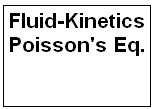 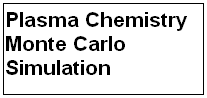 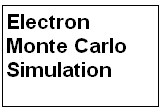 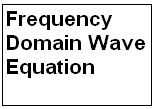 Modular simulator that combines fluid and kinetic approaches.
Resolves cycle-dependent phenomena while using time-slicing techniques to advance to the steady state.
Electron energy distributions are obtained as a function of space, time using a Monte Carlo simulation.
ICOPS_2013
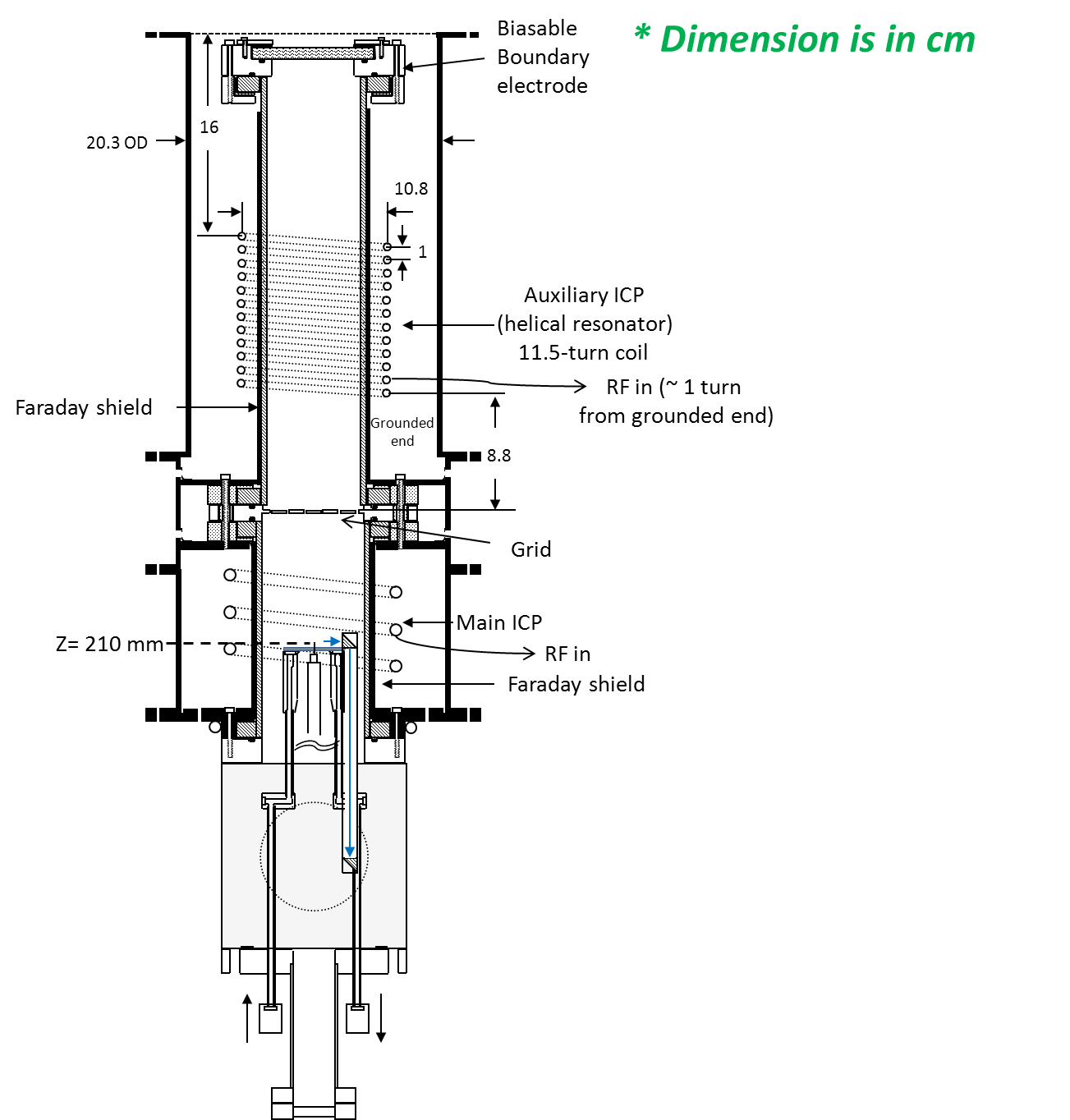 University of Michigan
Institute for Plasma Science & Engr.
TANDEM ICP (T-ICP):  EXPERIMENT
T-ICP has separately powered coils with a biasable grid separating the two source regions.
Primary ICP is the lower source, secondary ICP is upper source.
A biasable boundary electrode is at the top boundary.
Electron, ion densities, temperatures: Langmuir probe
Argon, 10 mTorr, 80 sccm
Dimensions in cm
ICOPS_2013
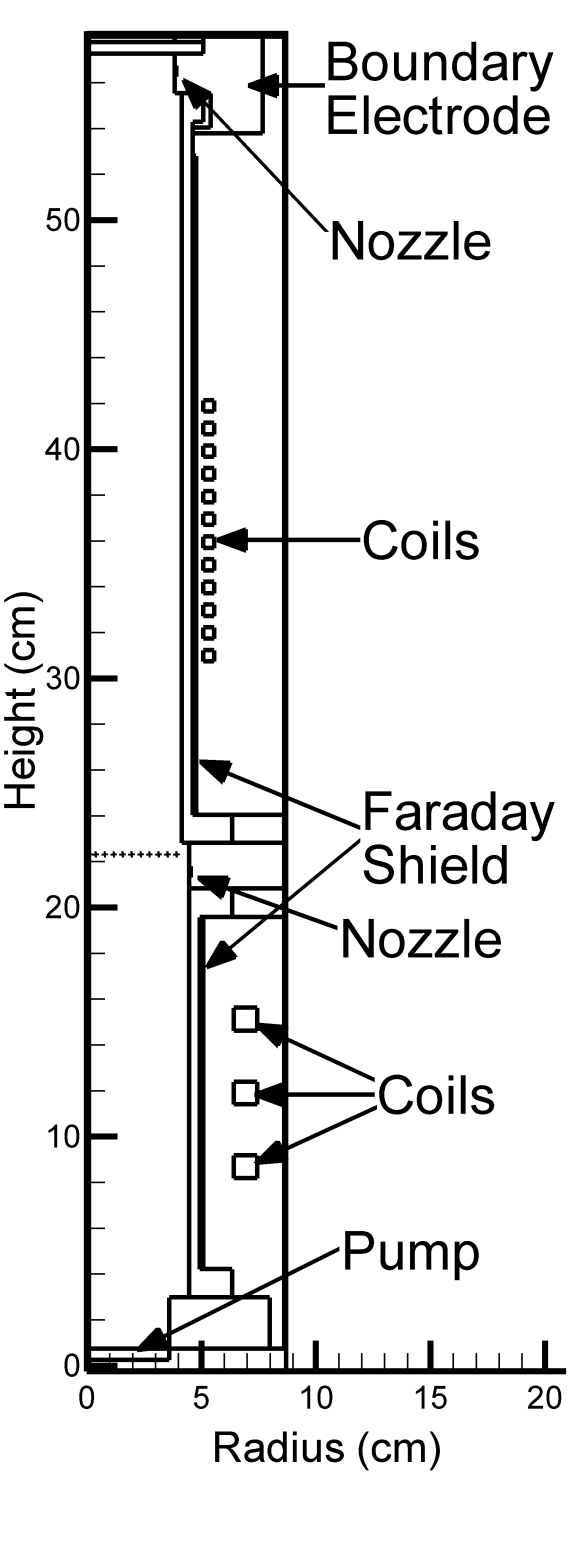 University of Michigan
Institute for Plasma Science & Engr.
TANDEM ICP (T-ICP):  MODEL
Cylindrically symmetric (mesh 8.7 cm x 58.5 cm)
Operating conditions:  
Primary (lower): 
90 W (CW)
100 W (pulse average), Duty cycle = 20%, PRF = 10 kHz
Secondary (top)
Power = 100 W or 500 W (CW)
Grounded grid.
Argon, 10 mTorr, 80 sccm
ICOPS_2013
ne, Se, Te (TOP 500 W, CW;
BOTTOM 90 W, CW)
University of Michigan
Institute for Plasma Science & Engr.
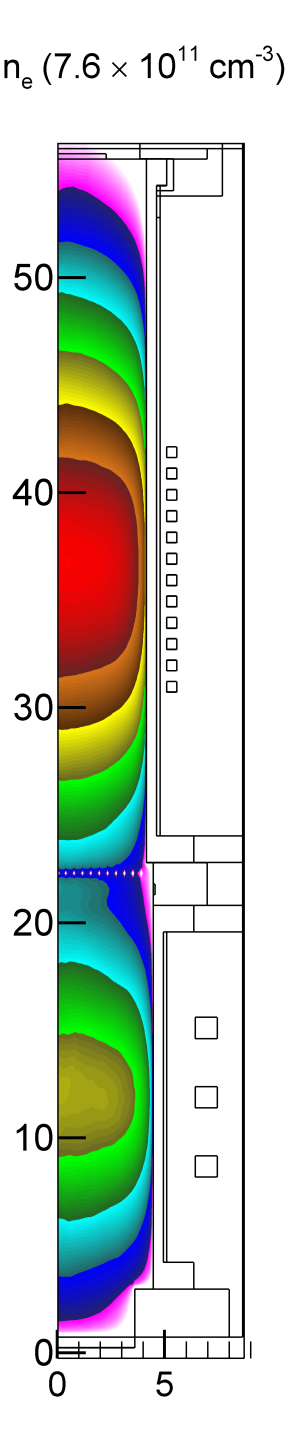 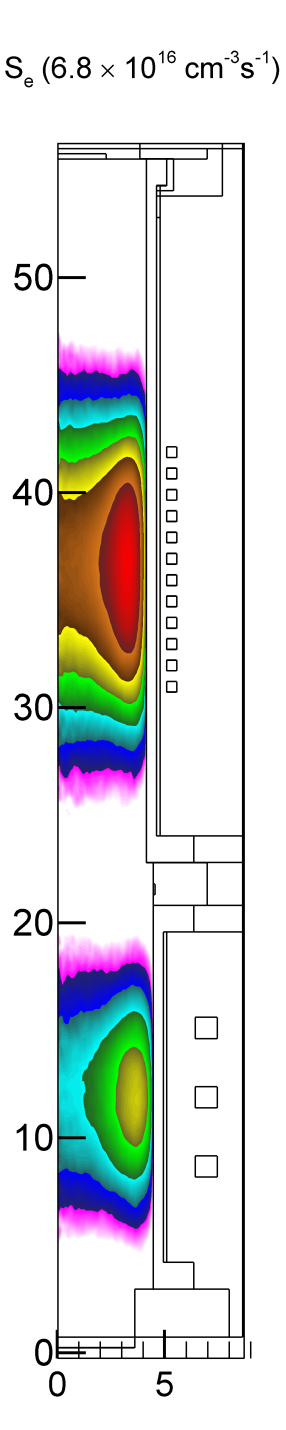 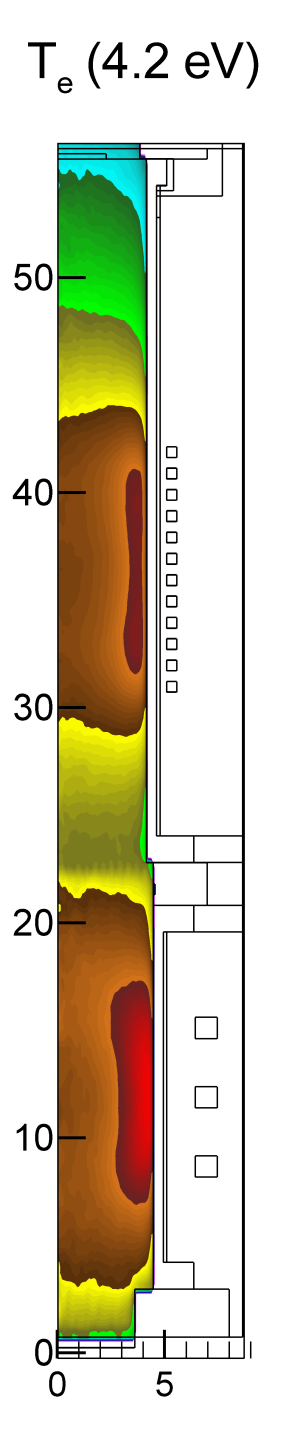 With CW power top and bottom and grounded grid, the characteristics of the plasmas are determined by local coils.
Dominant ionization regions are well separated, though high thermal conductivity of plasma spreads Te between sources.
Grid Spacing: 3.12 mm
Argon, 10 mTorr, 80 sccm
Electron Source
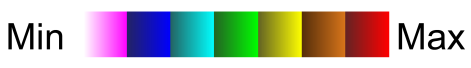 ne
Te
ICOPS_2013
Te, ne, VP (TOP 500 W, CW;  BOTTOM 90 W, CW)
University of Michigan
Institute for Plasma Science & Engr.
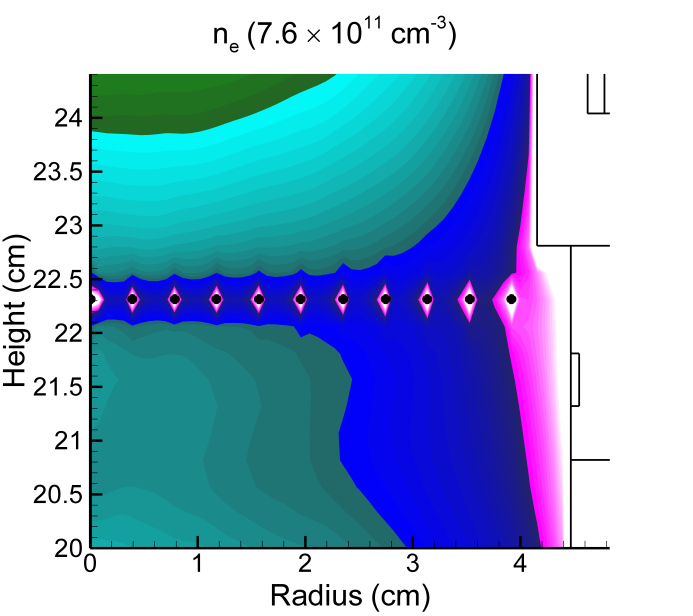 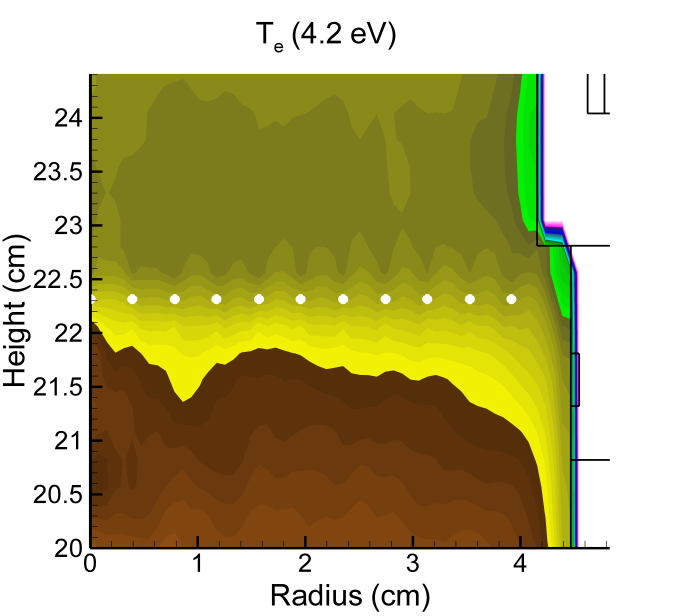 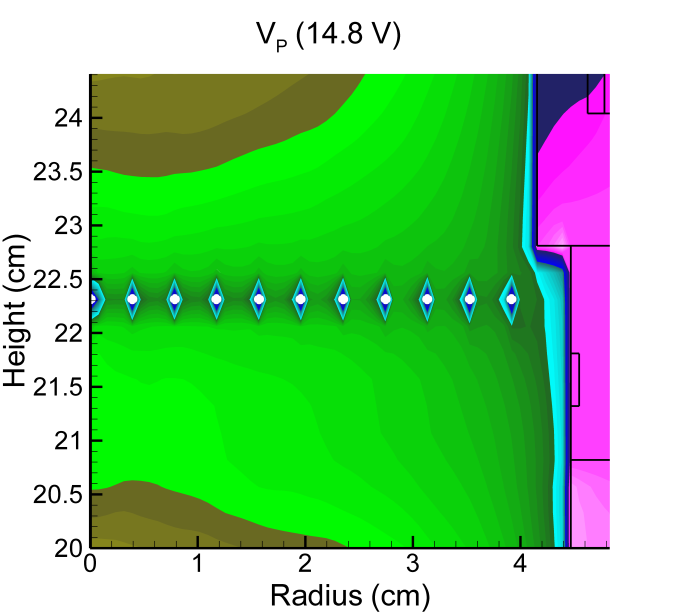 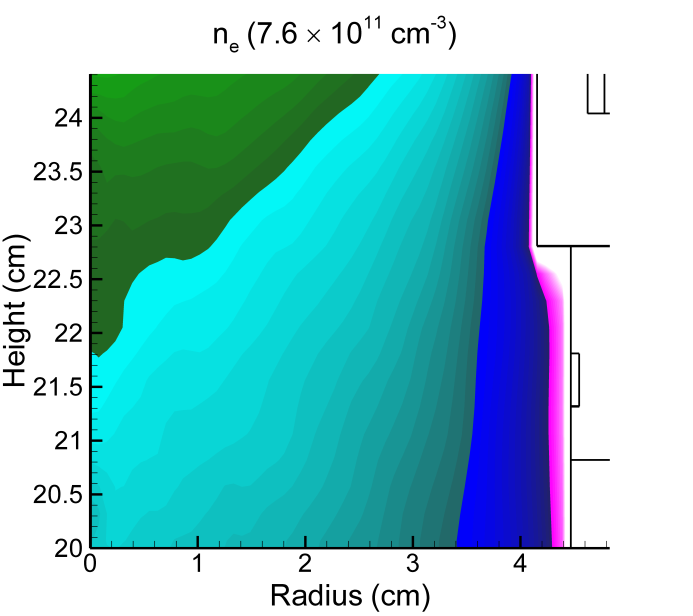 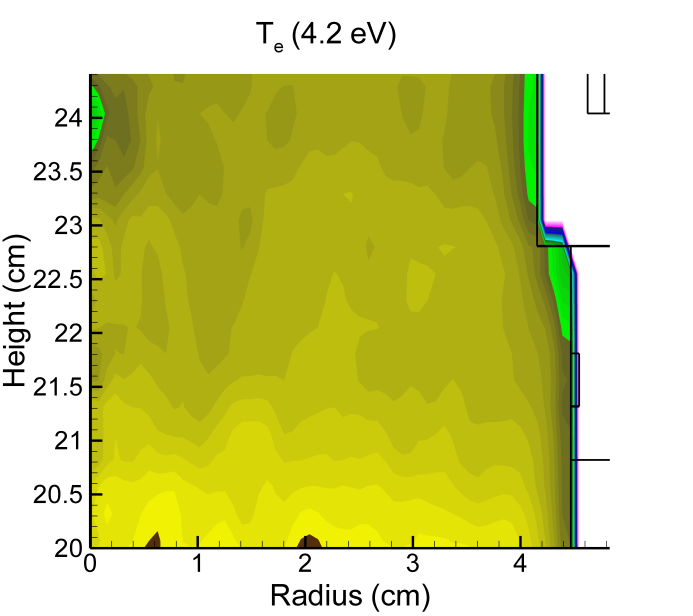 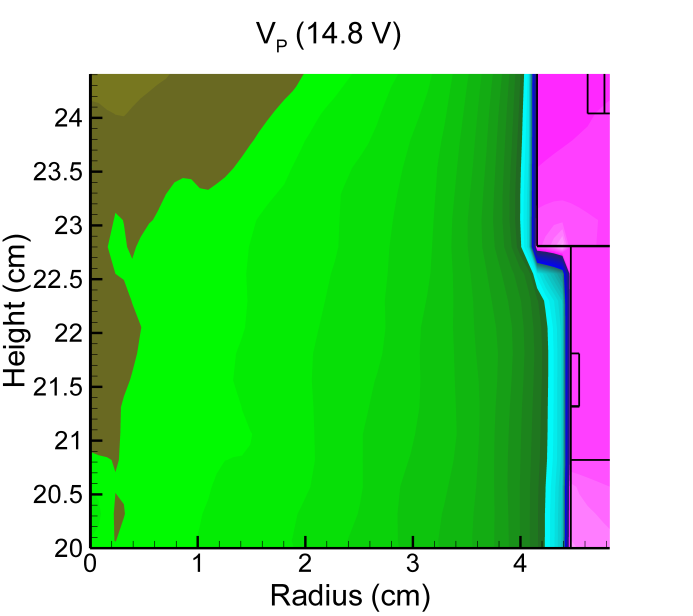 Presence of grid has noticeable influence on spatial profiles of ne, Te, and VP near grid area.
Grid Spacing: 3.12 mm
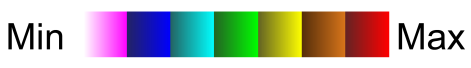 ICOPS_2013
University of Michigan
Institute for Plasma Science & Engr.
fe() (TOP 500 W, CW; BOTTOM 90 W, CW): H=10.8 cm
Model
Experiment
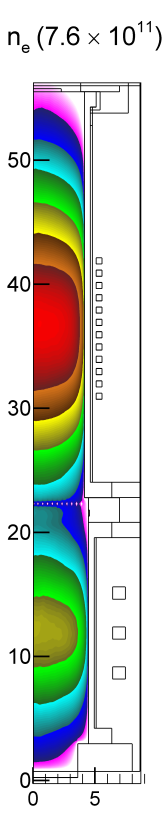 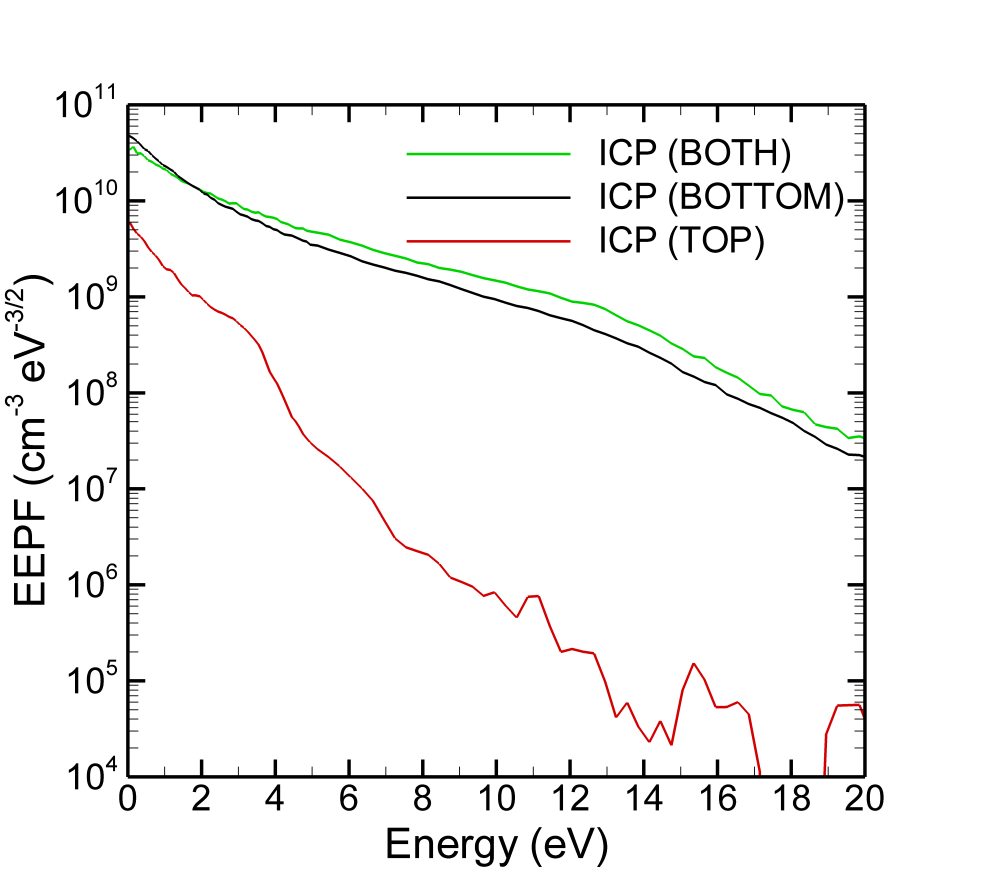 ICP (Bottom)
ICP (Top)
ICP (Both)
fe() in middle of bottom ICP is substantially the same with or without top source.  Perhaps some lifting of the tail of fe() with top source? 
With only top source, high energy tail of fe() persists due to long mean free path of high energy electrons.
Grid Spacing: 3.12 mm
ICOPS_2013
University of Michigan
Institute for Plasma Science & Engr.
fe()  (TOP 500 W, CW; BOTTOM 90 W, CW): H=14.8 cm
Model
Experiment
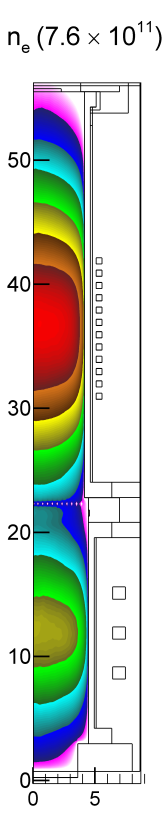 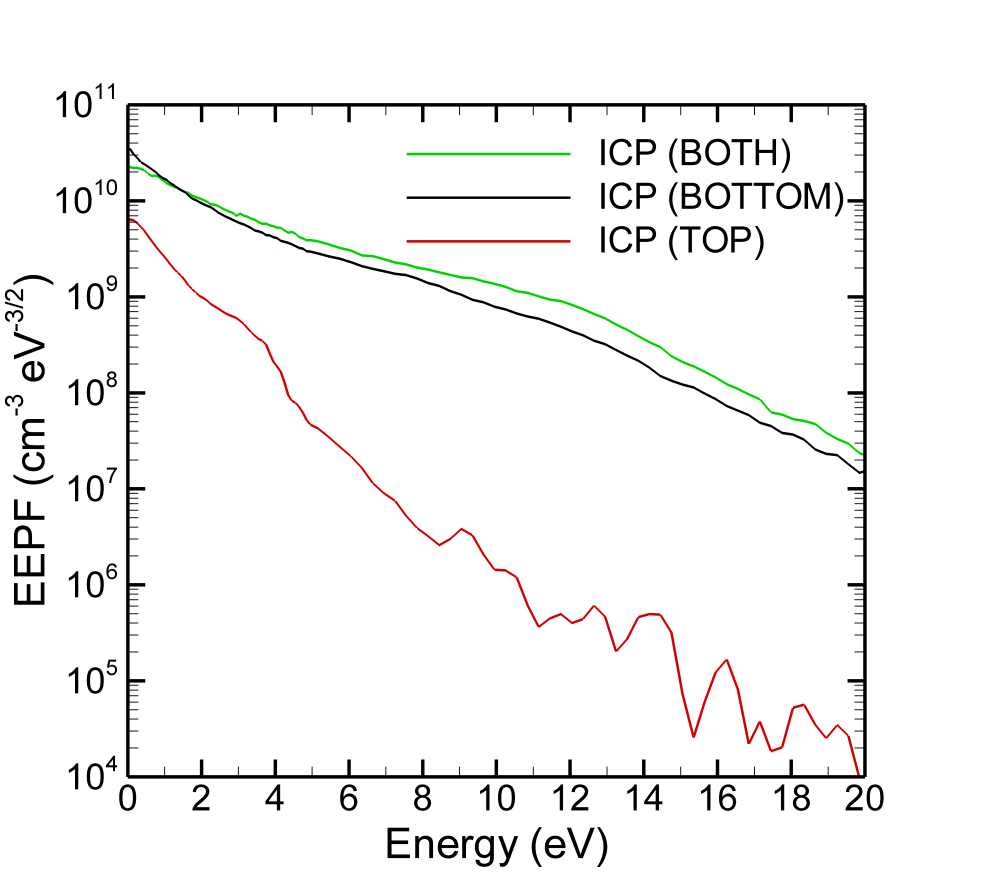 ICP (Bottom)
ICP (Top)
ICP (Both)
As height increases, tail of fe()  rises as flux of high energy electrons from top source is larger.
Grid Spacing: 3.12 mm 
Ar, 10 mTorr
ICOPS_2013
Te, ne, (TOP 500 W, CW;  BOTTOM 100 W, PULSED)
University of Michigan
Institute for Plasma Science & Engr.
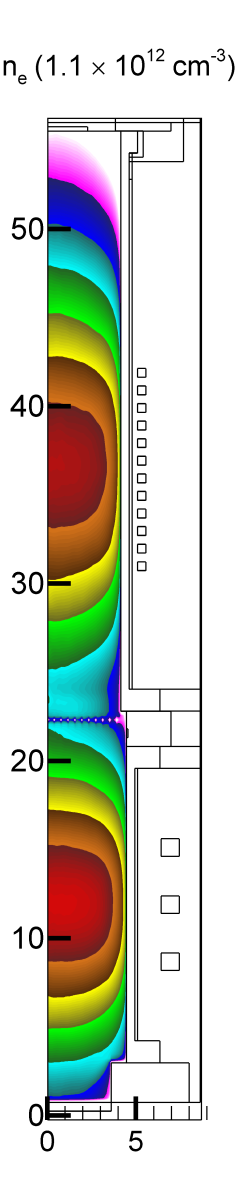 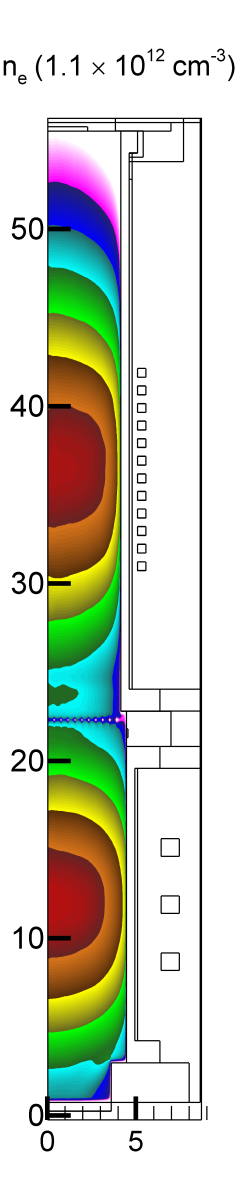 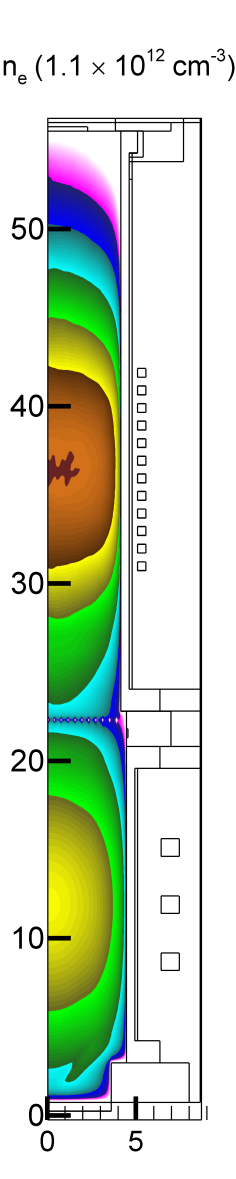 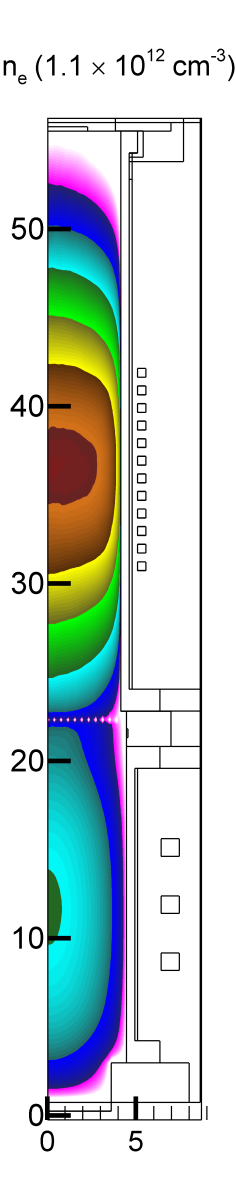 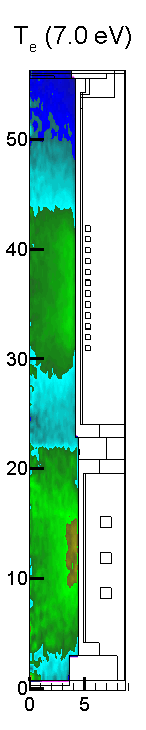 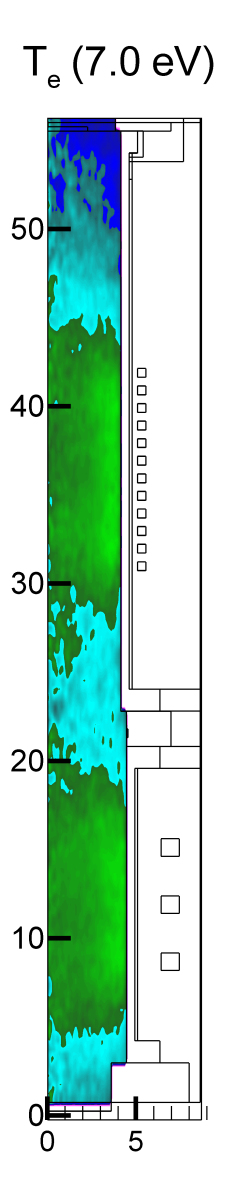 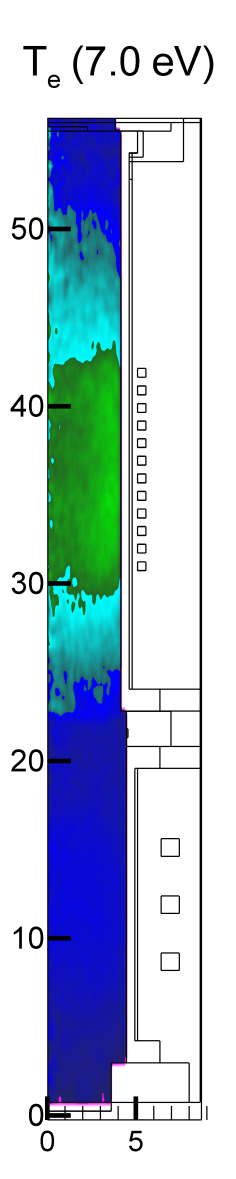 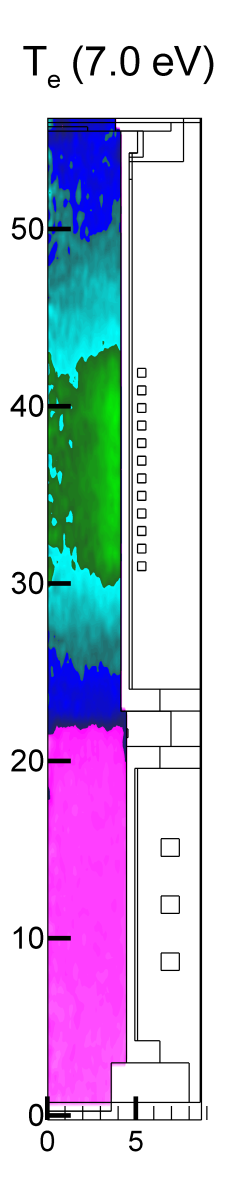 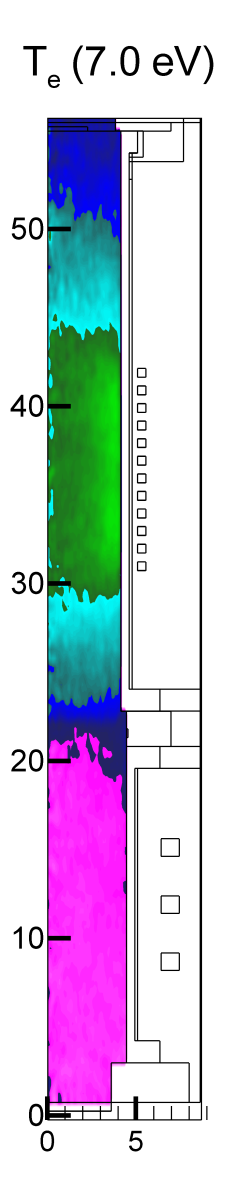 20μs
24μs
50μs
98μs
20μs
24μs
50μs
98μs
Te increases slightly in main ICP area late in the afterglow period
Grid Spacing: 3.12 mm
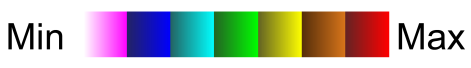 ANIMATION SLIDE-GIF
ICOPS_2013
University of Michigan
Institute for Plasma Science & Engr.
Te (TOP 500 W, CW;  BOTTOM 100 W, PULSED)
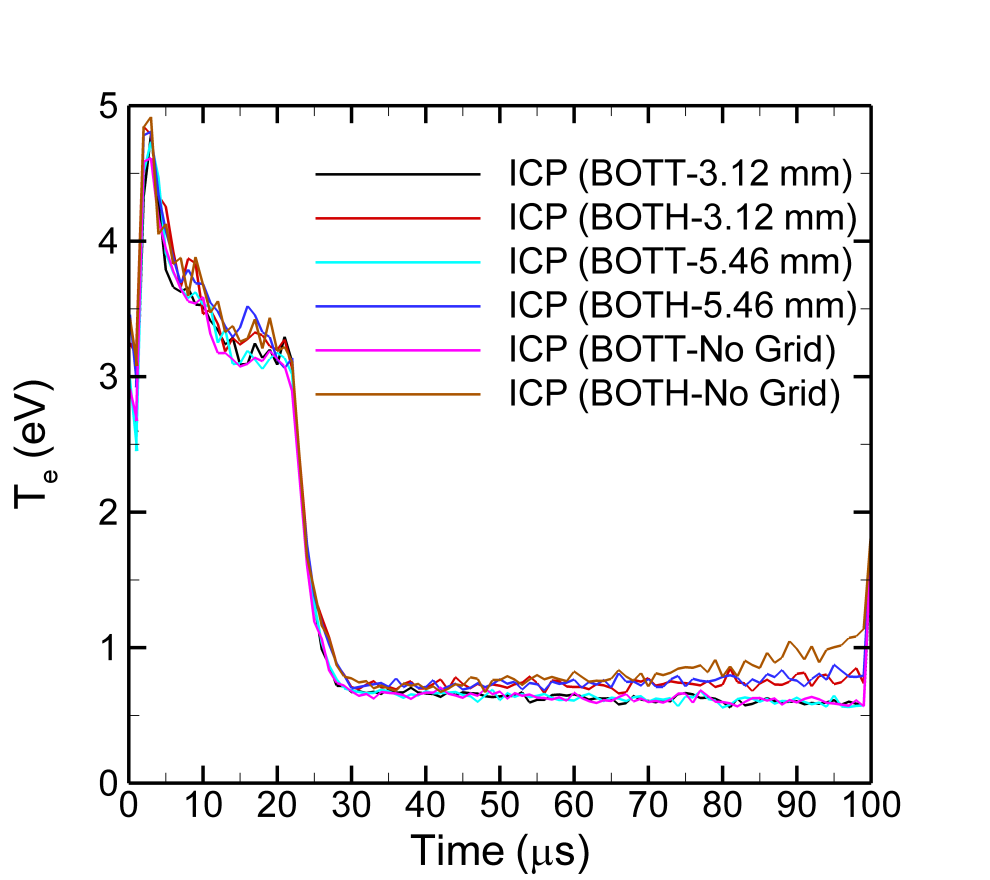 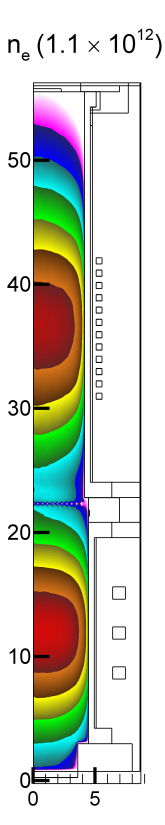 Model
Experiment
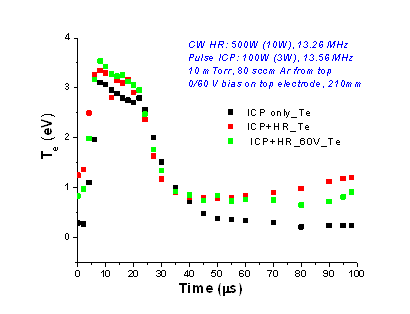 ICP (Bottom)
ICP (Both)
With top ICP, Te increases in late afterglow.  As plasma decays in bottom ICP, the constant flux of high energy electrons from top ICP has more influence. 
Result is sensitive to presence of grid, which would affect the transport of high energy electrons.
Grid Spacing: 3.12 mm ; 5.46 mm  
Ar, 10 mTorr, H = 10.8 cm
ICOPS_2013
University of Michigan
Institute for Plasma Science & Engr.
ne (TOP 500 W, CW;  BOTTOM 100 W, PULSED)
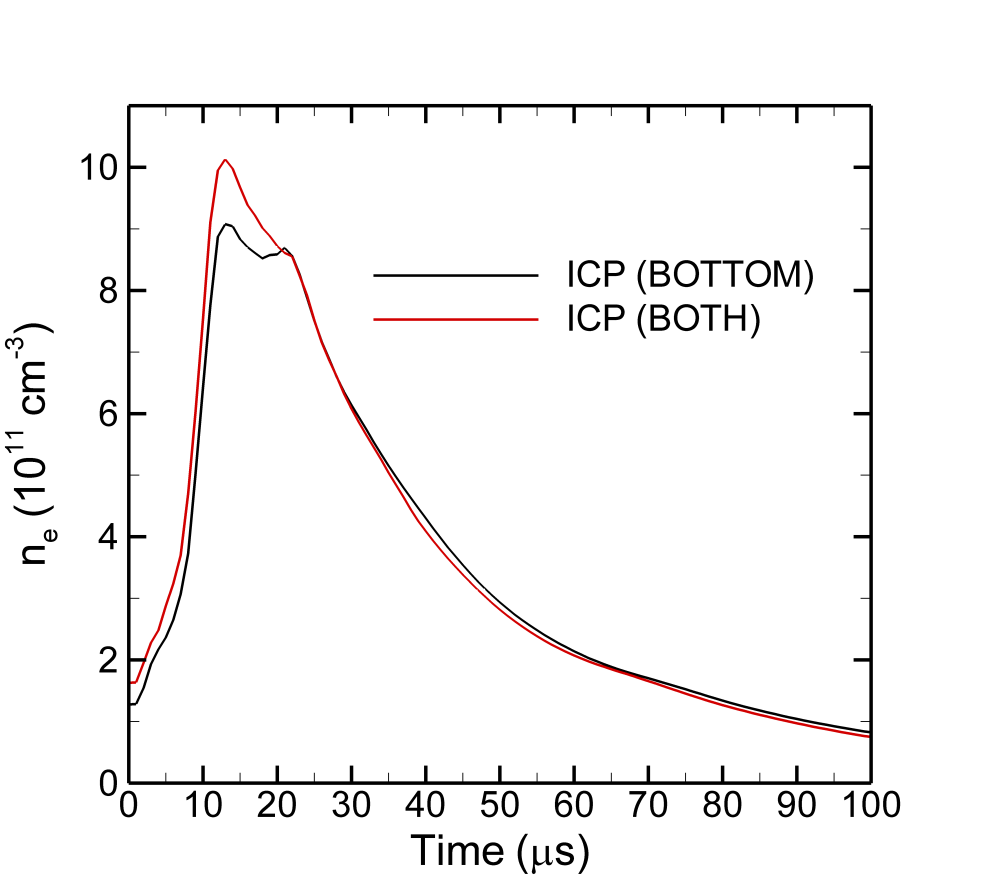 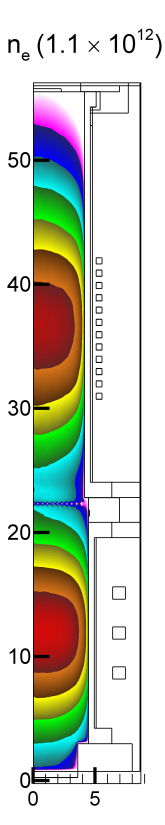 Experiment
Model
ICP (Bottom) ne
ICP (Bottom) Ni
ICP (Both) ne
ICP (Both) Ni
In model ne = ni
ne is little affected by presence of top ICP – changes occur dominantly in fe().
Grid Spacing: 3.12 mm  
Ar, 10 mTorr, H = 10.8 cm
ICOPS_2013
University of Michigan
Institute for Plasma Science & Engr.
fe()  (TOP: 0 W, 500 W, CW; BOTTOM: 90 W, CW; 100 W PULSED
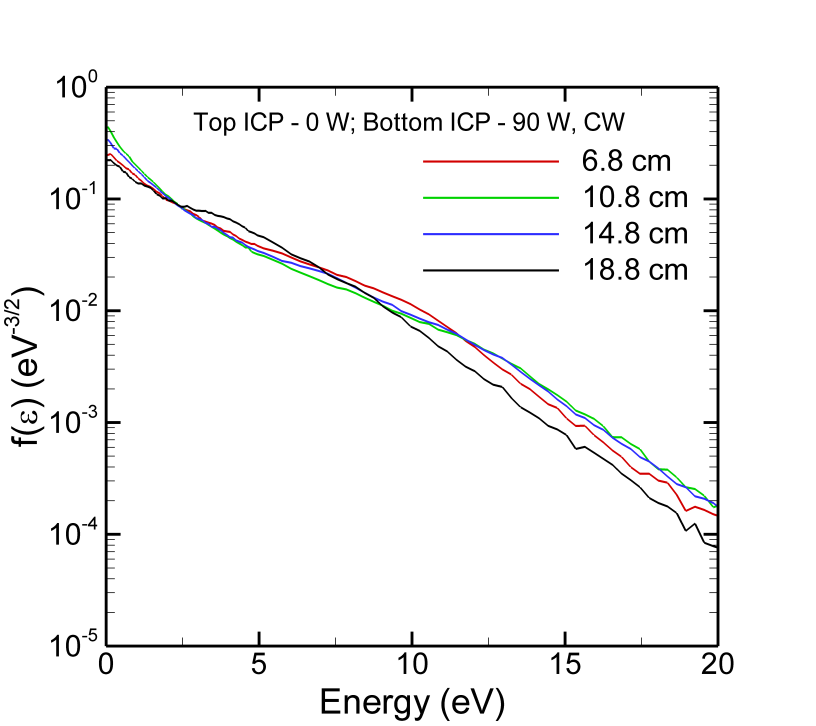 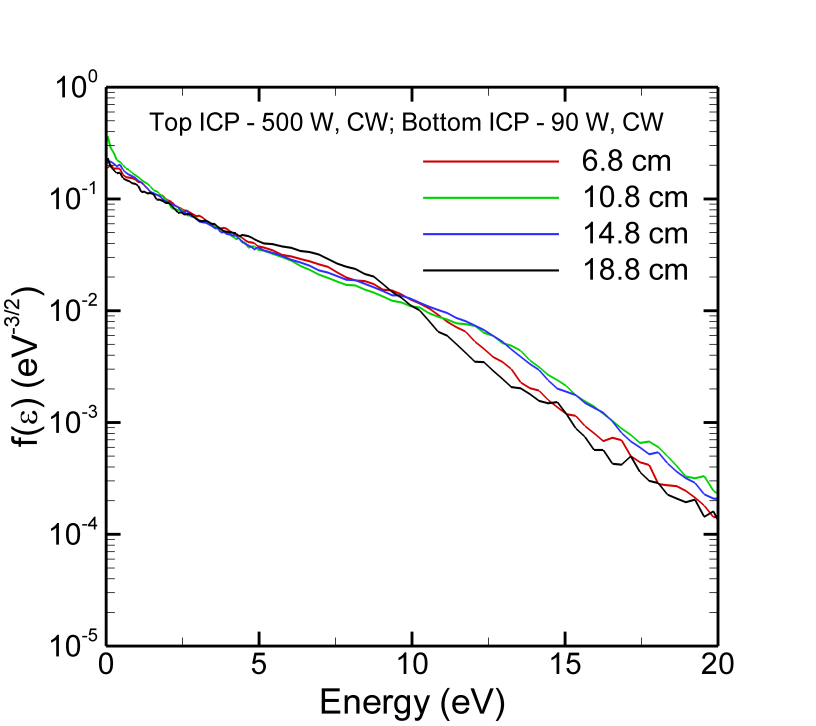 Effect of top ICP on fe() has some height dependence, with the tail of fe() being raised higher as you move toward the top ICP.
Grid Spacing: 5.46 mm
Top: 0 W
Bot: 90 W, CW
Top: 500 W
Bot: 90 W, CW
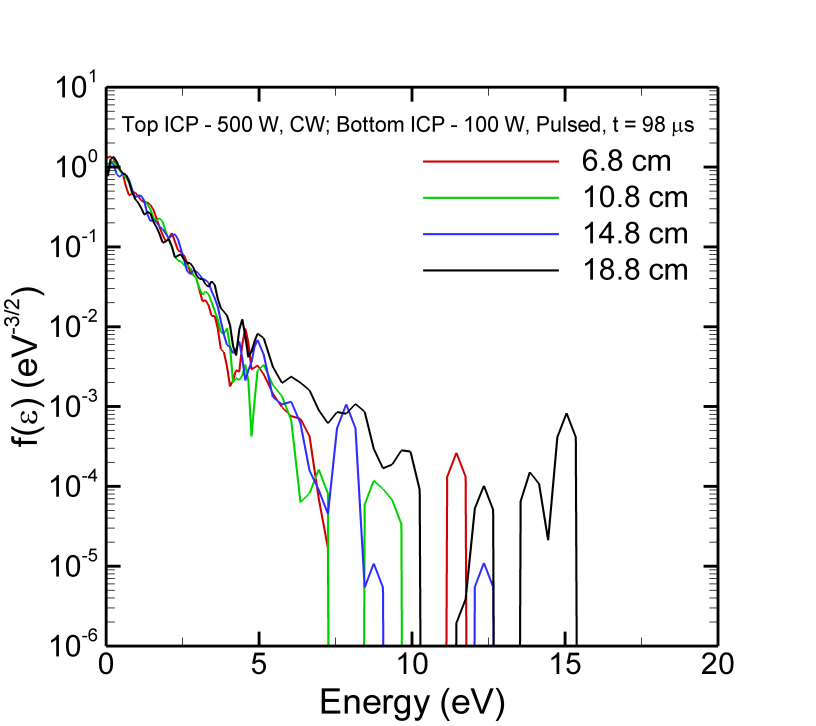 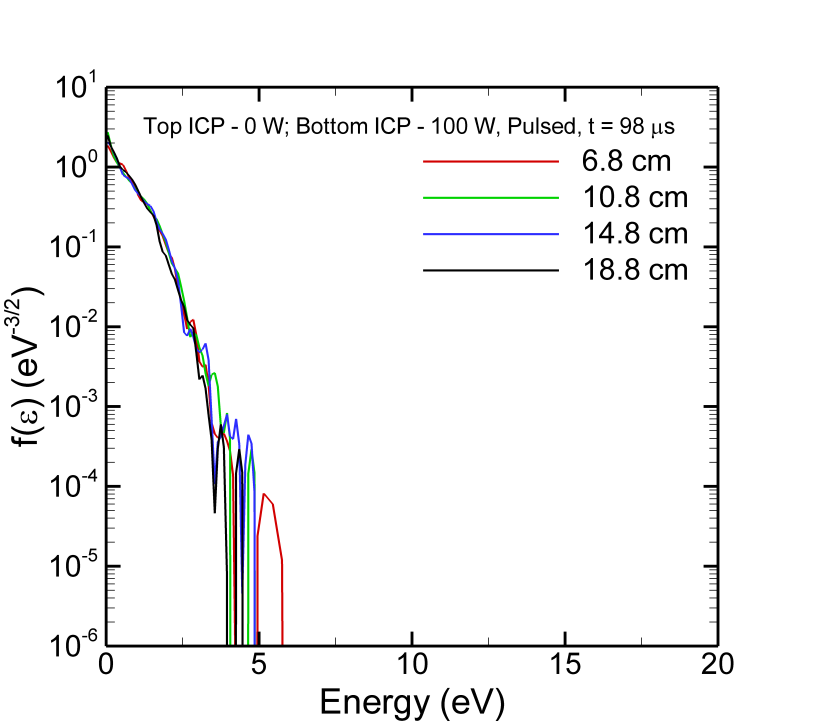 Top: 0 W
Bot: 100 W, Pulsed
Top: 500 W
Bot: 100 W, Pulsed
ICOPS_2013
University of Michigan
Institute for Plasma Science & Engr.
fe()  (TOP 0 W; BOTTOM 100 W, PULSED)
Model
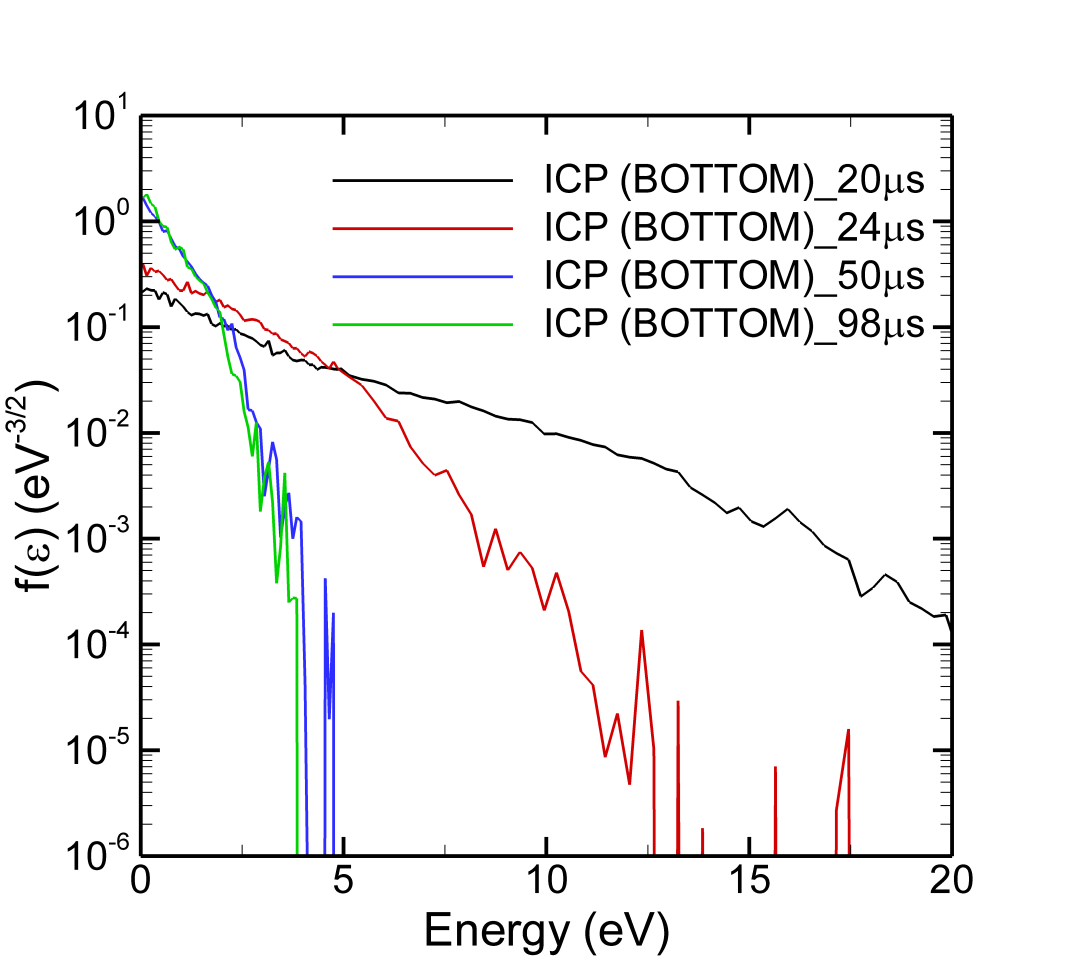 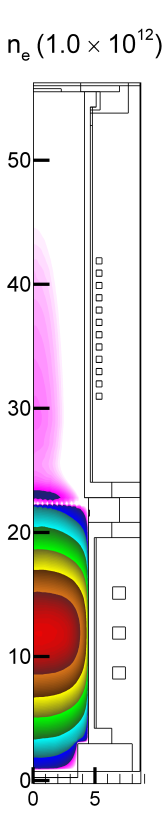 fe() show expected time dependent behavior for a pulsed, single source system
fe()  has long tail at t = 20 μs near the end of the pulse on period
Tail of fe()  rapidly lowers in afterglow as high energy electrons are lost.
Little change in fe()  in late afterglow between t = 50 μs and t = 98 μs
Ar, 10 mTorr, H = 10.8 cm, PRF = 10 kHz, DC = 20%.
Grid Spacing: 3.12 mm
ICOPS_2013
University of Michigan
Institute for Plasma Science & Engr.
fe()  (TOP CW; BOTTOM 100 W, PULSED): H=10.8 cm
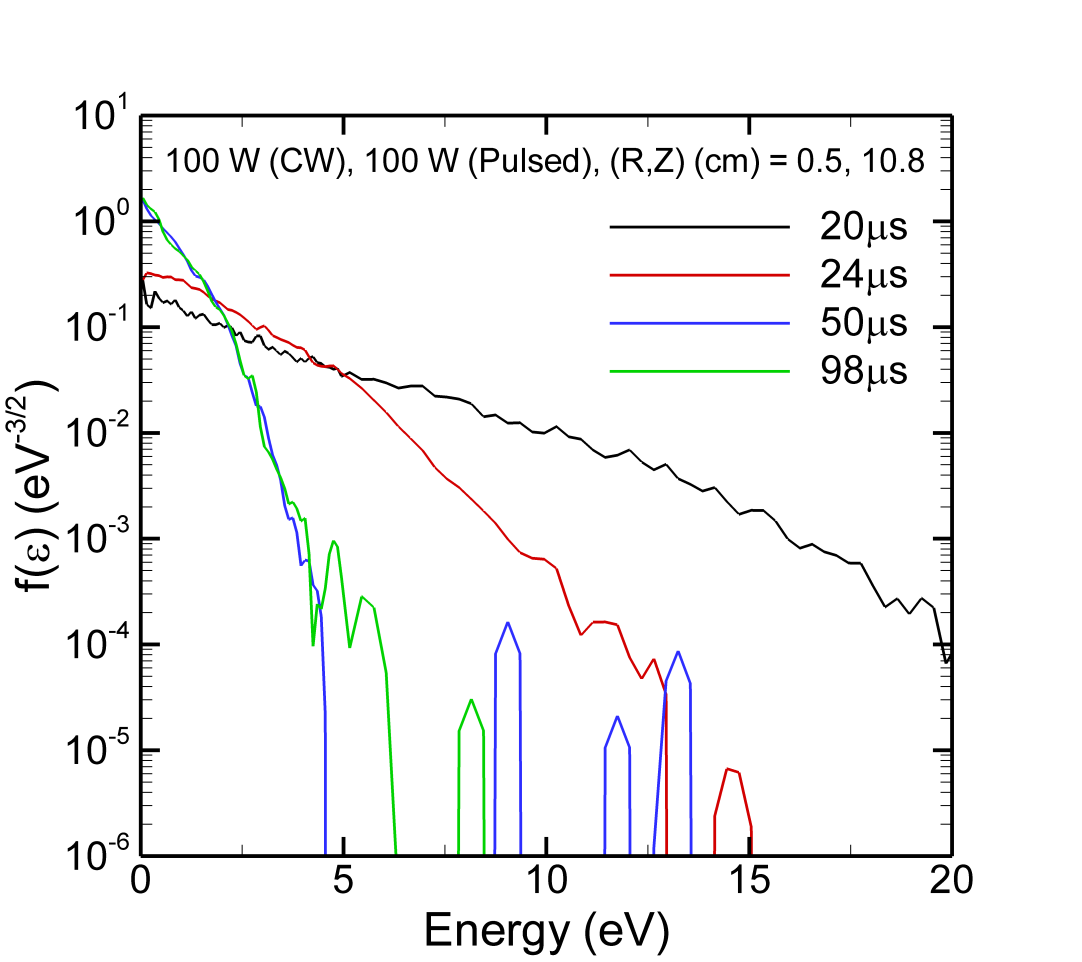 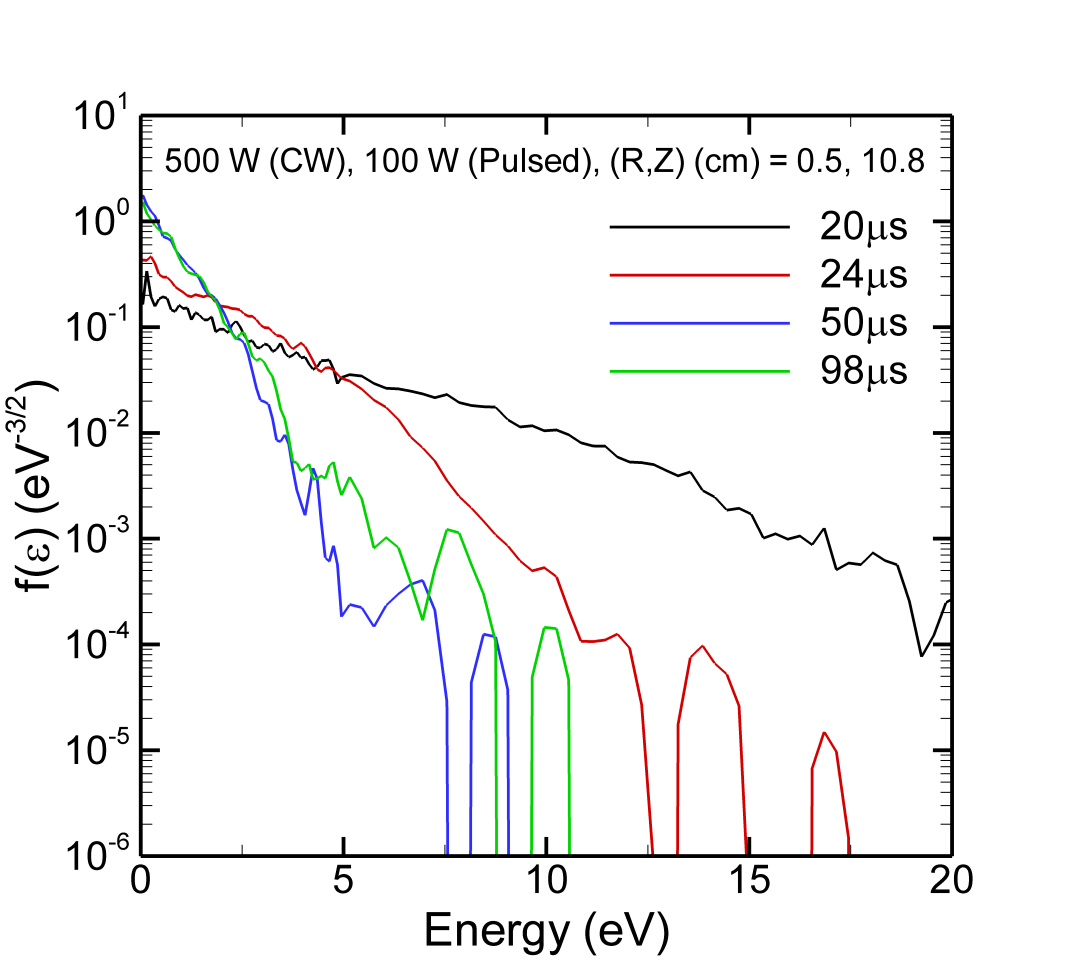 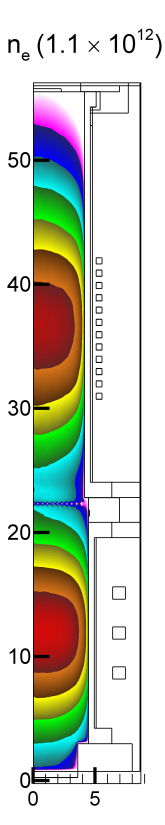 Top 500 W
Top 100 W
Top ICP lifts the tail of the bottom fe()  during afterglow with effect greatest late in the afterglow.
Threshold of about 100 W in top ICP.  (fe()  for 100 W top ICP are not that different from 0 W. Some statistical noise at t = 50μs)
Ar, 10 mTorr, H = 10.8 cm, R = 0.5 cm, PRF = 10 kHz, DC = 20%.
Grid Spacing: 3.12 mm
ICOPS_2013
fe()  (TOP CW; BOTTOM 100 W, PULSED): H=18 cm
University of Michigan
Institute for Plasma Science & Engr.
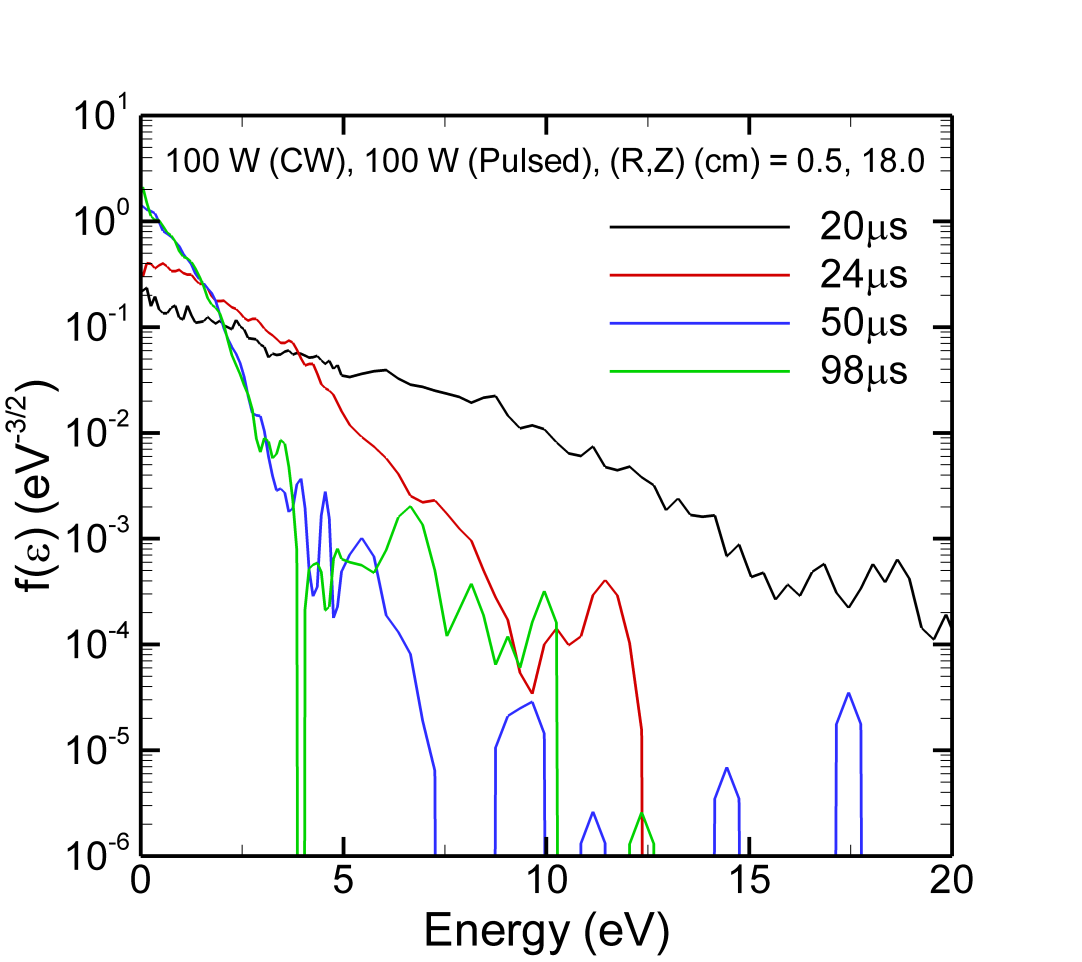 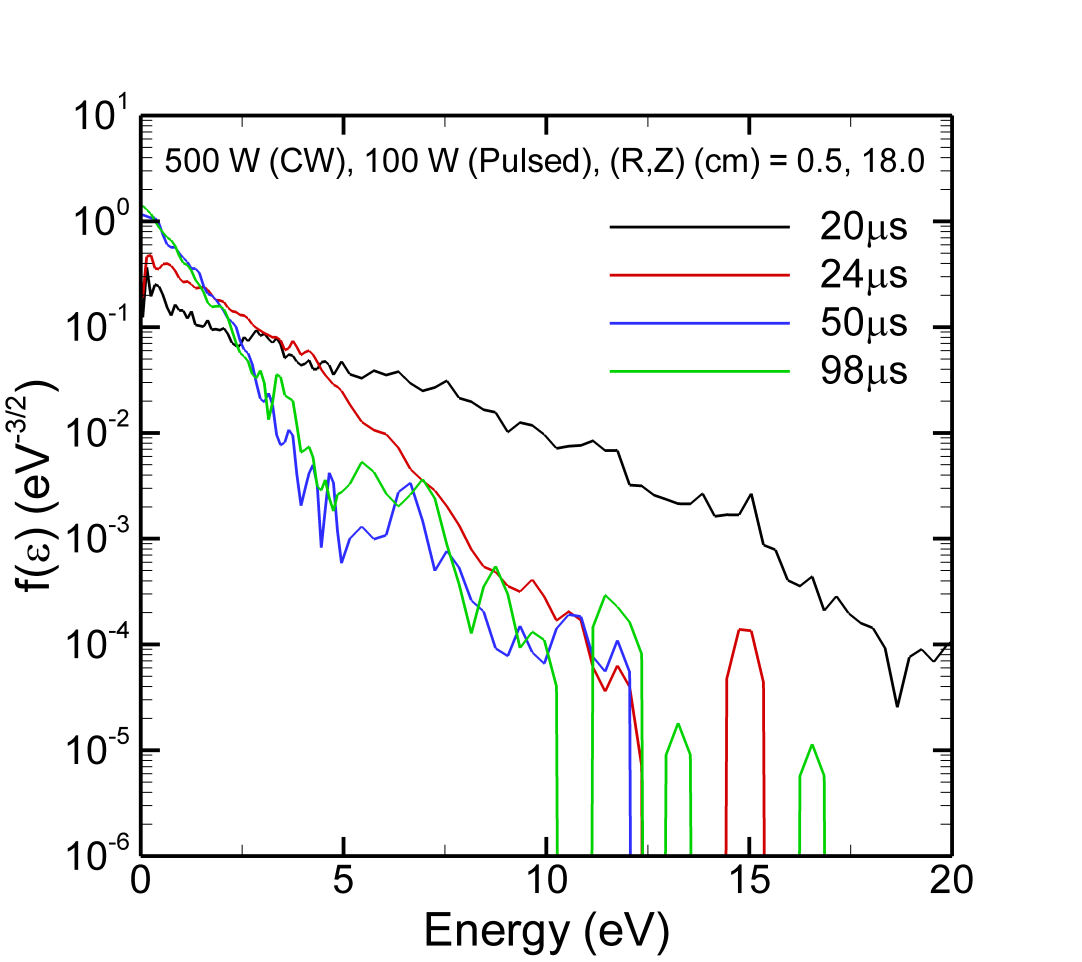 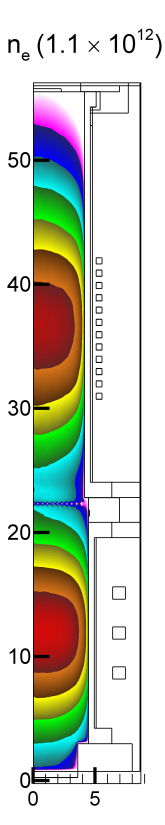 Top 500 W
Top 100 W
As approach grid, significant lifting of the tail of the fe()  tail for both top ICP 100 W and 500 W 
Te of tail of distribution is larger at all times. 
Ar, 10 mTorr, H = 18.0 cm, R = 0.5 cm, PRF = 10 kHz, DC = 20%.
Grid Spacing: 3.12 mm
ICOPS_2013
University of Michigan
Institute for Plasma Science & Engr.
fe()  (TOP 500 W, CW; BOTTOM ICP 100 W, PULSED)
Model
Experiment
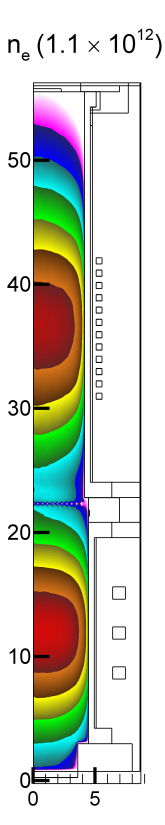 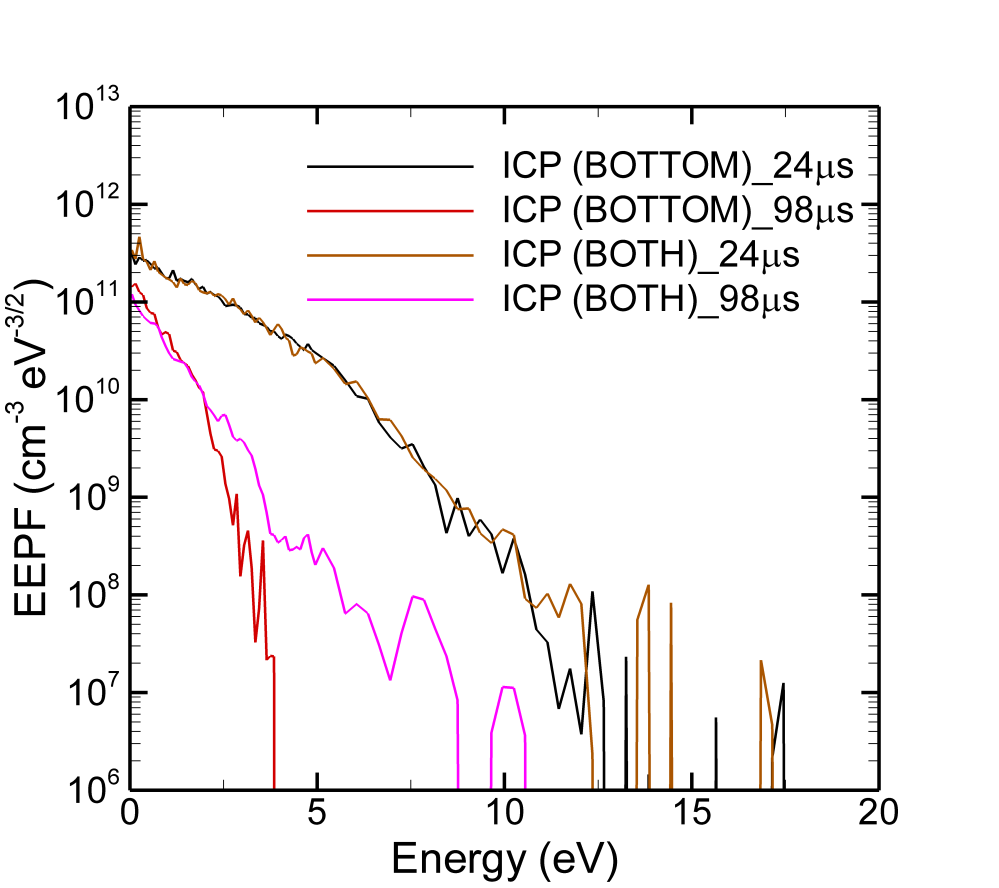 ICP (Bottom) 24 s
ICP (Bottom) 98 s
ICP (Both) 24 s
ICP (Both) 98 s
Similar trends in model and experiment.  Top ICP has little effect when bottom ICP is on but significant effect in afterglow
Ar, 10 mTorr, H = 10.8 cm, R = 0.5 cm, PRF = 10 kHz, DC = 20%.
Grid Spacing: 3.12 mm
ICOPS_2013
University of Michigan
Institute for Plasma Science & Engr.
CONCLUDING REMARKS
The use of a remote (top) ICP in tandem with a primary ICP to modify the electron energy distributions in the primary source was investigated.
When both sources have CW power (>90 W) the EEDs are dominated by the local power deposition.  Top ICP power has little effect.
The top ICP is able to modify the EEDs in a pulsed afterglow. The tail of the EED is lifted in the afterglow.
The Te of the tail can be larger than the bulk – perhaps due to transport of less collisional, high energy electrons from the top ICP. 
These are also the electrons able to overcome the plasma potential of the top ICP and penetrate the grid.
ICOPS_2013
Te, ne, VP (TOP 500 W, CW;  BOTTOM 90 W, CW)
University of Michigan
Institute for Plasma Science & Engr.
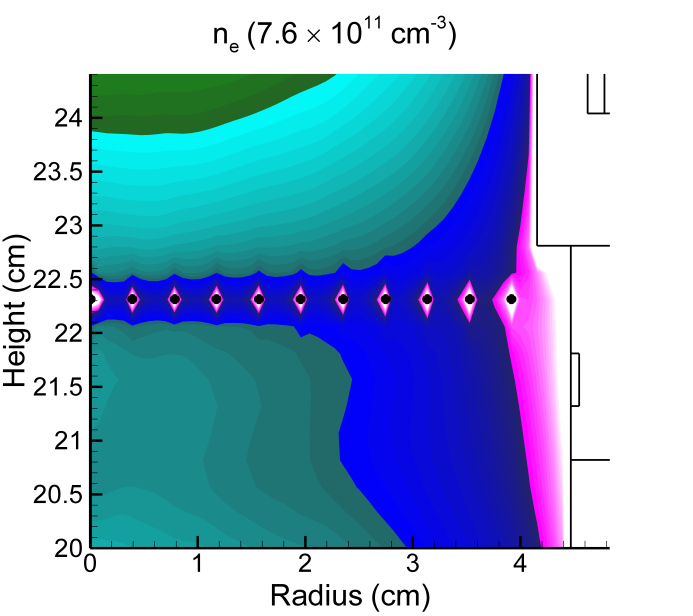 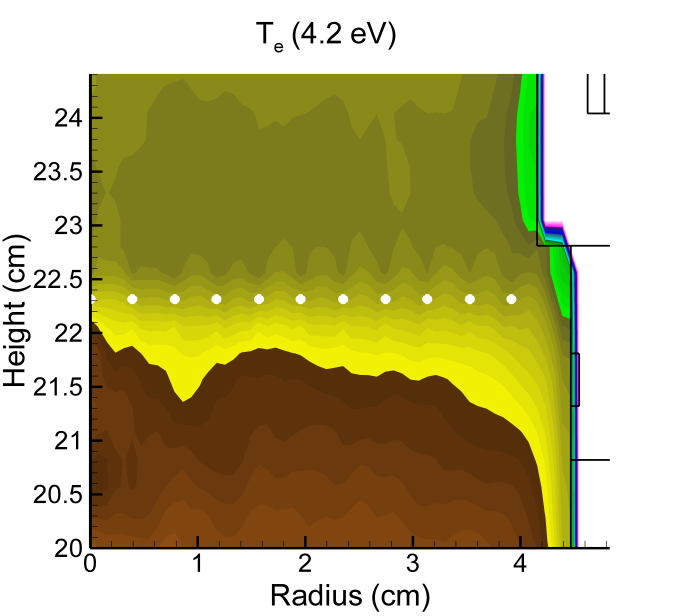 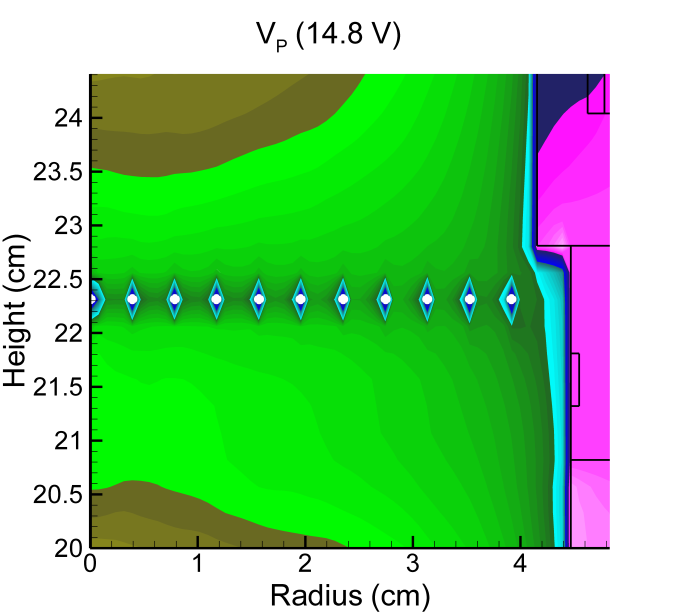 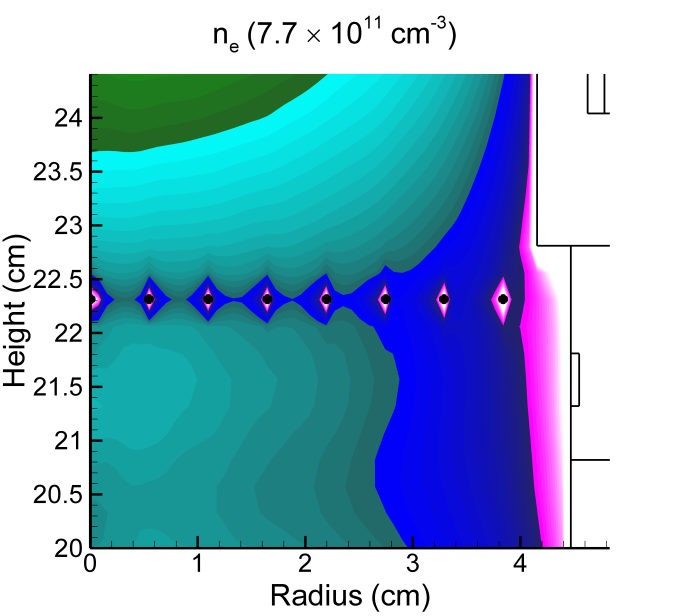 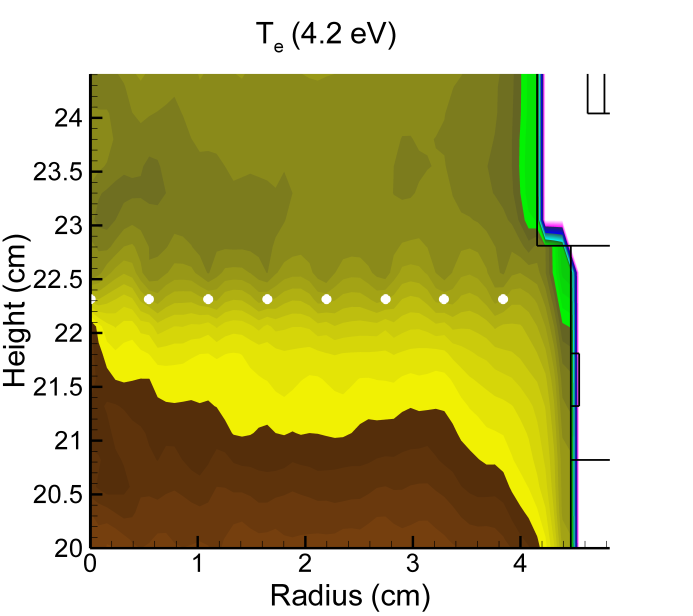 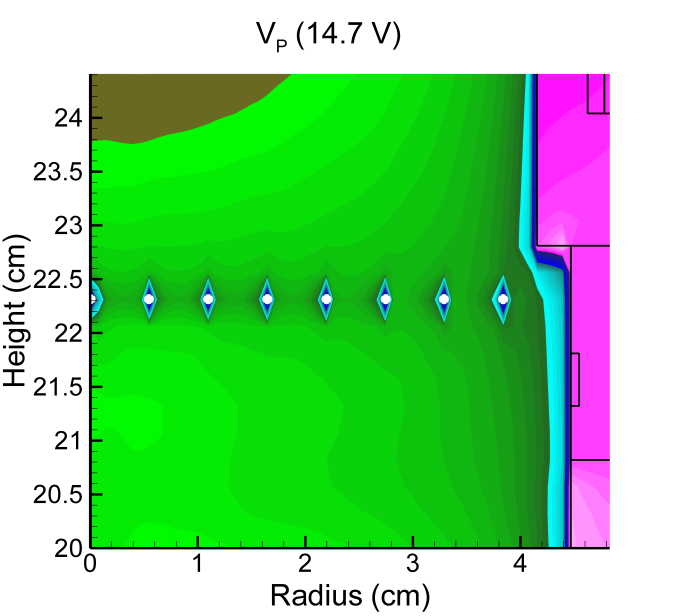 Grid spacing has negligible effect on plasma parameters.
Grid Spacing: 3.12 mm ; 5.46 mm
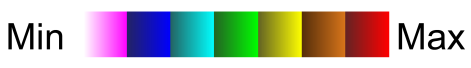 ICOPS_2013